Nuclear Physics Masterclass
University of Liverpool
University of Surrey
Daresbury
Birmingham University
University of York



ljh@liverpool.ac.uk
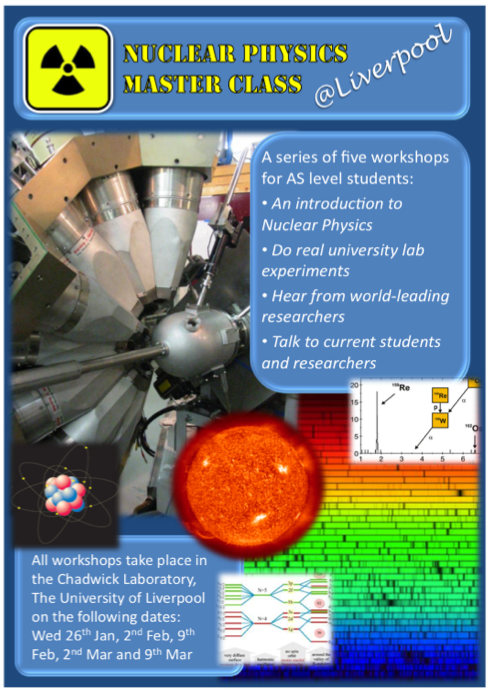 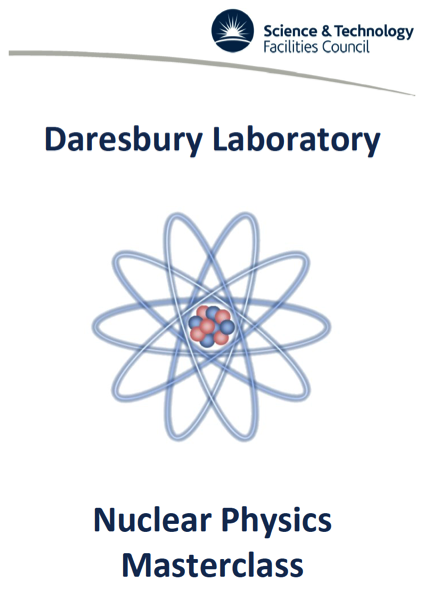 Inside the Atom
Identify shape and size of a hidden object (without looking or feeling)
Roll particles at the hidden object underneath a sheet of cardboard.  Draw the path of the particles
Repeat step 1 as many times as needed to identify the shape
Draw the shape
Gamma-ray detection workshop
Liverpool
Identifying unknown sources of radiation
Equpiment: NaI, HPGe detectors, calibration sources, samples
Students verify calibration 
Handout concealed samples e.g. smoke detector, watches, soil samples
Students do a “Snap” comparison to a printed database of spectra
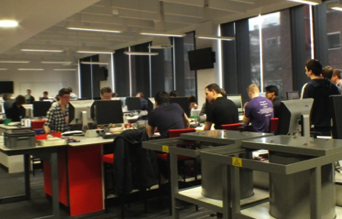 Surrey
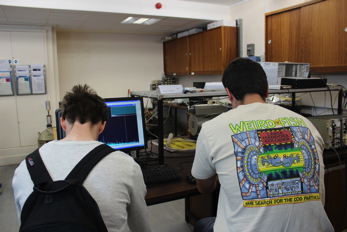 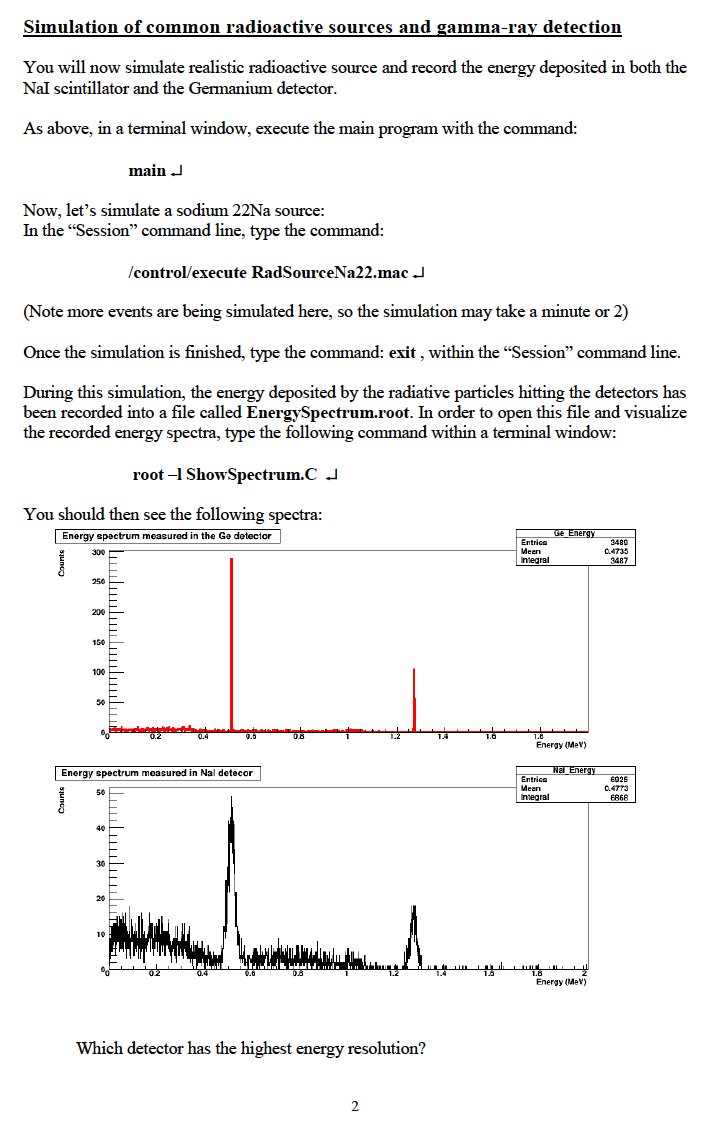 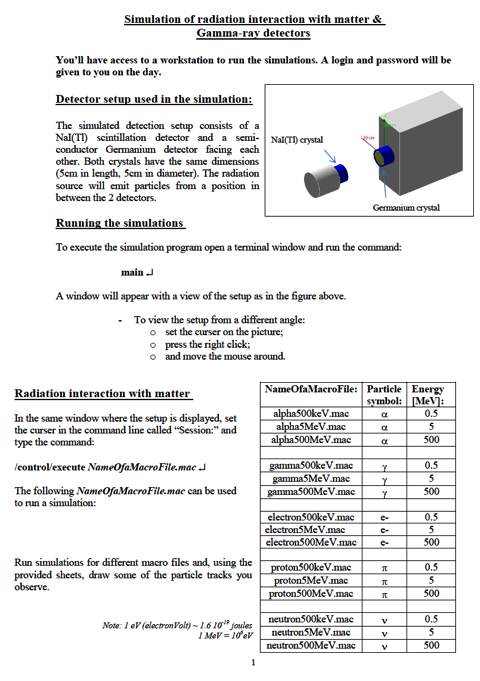 Evaluation – Daresbury 2015
50 students, 7 teachers 82% male, 18% female
Evaluation – Daresbury 2015
Evaluation – Daresbury 2015
Resources
Staff time
PGR/UG demonstrators
Travel costs of students and/or industrial speakers
Any equipment required (typically using what is already available through existing resources)
Catering
Benefits
Good advert/potential recruitment for NP and your group/university
Opportunity for participants to engage with your research
Opportunity to engage with teachers and schools
Intellectually challenging opportunity for potential UG students to be upskilled for labs
Opportunity to link with STEM industry
Positive impact for UG/PGR demonstrators
Daresbury
Surrey
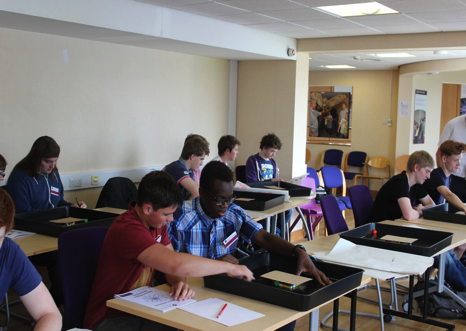 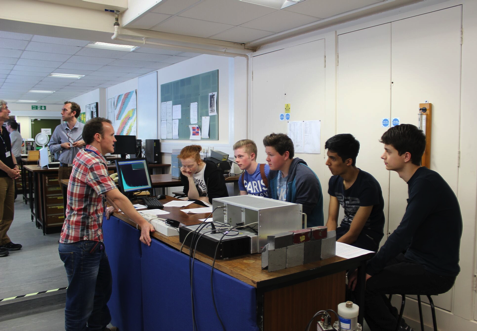 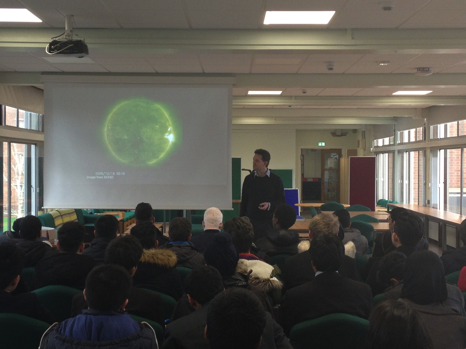 Birmingham
Surrey
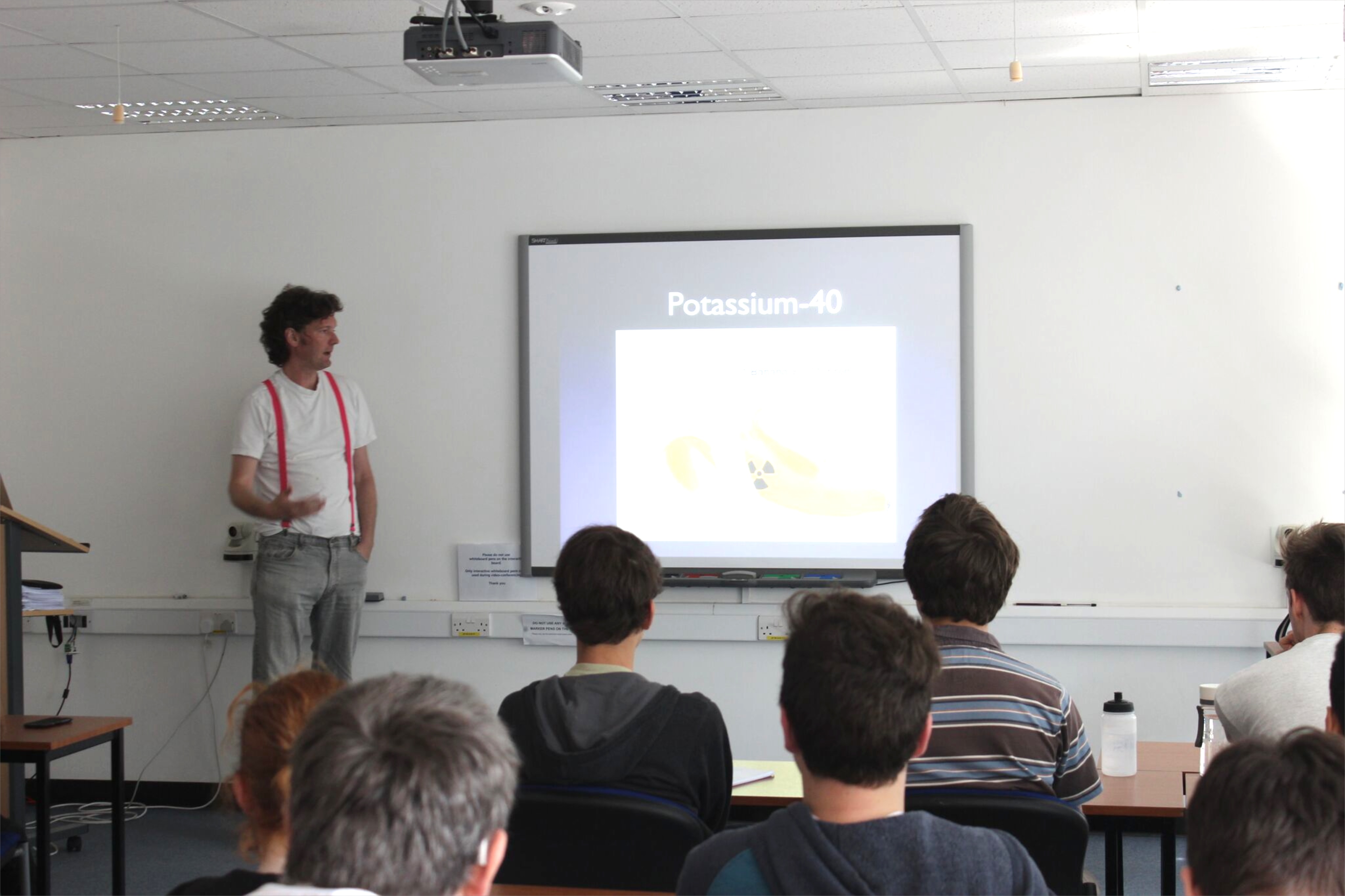 2017 Nuclear Physics Summer School
21st August until 2nd September at Queen’s University Belfast

Co-Organisers: Laura Harkness-Brennan and Arnau Rios

Invited lecturers: Alison Bruce, Bradley Cheal, Ren Cooper, Liz Cunningham, David Evans, David Ireland, Antonio Moro, Alessandro Pastore, Marina Petri, Achim Schwenk, Artemis Spyrou

https://sites.google.com/site/uknpss2017/